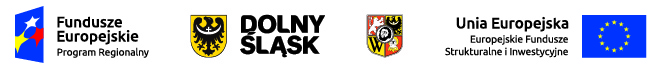 Mechanizm Zintegrowanych Inwestycji Terytorialnych /ZIT/ 
jako nowe rozwiązania dla miast 
w Polityce  Spójności 2014-2020
Justyna Wieczorkiewicz-Molendo                                                                        Biuro ZIT WrOF
Urząd Miejski Wrocławia
Zintegrowane Inwestycje Terytorialne (ZIT)
Nowe rozwiązanie dla miast i aglomeracji w Polityce Spójności na lata 2014 – 2020;
ZITy działają w 14 państwach UE;
Podstawa prawna: Ustawa z dnia 11 lipca 2014 r. o zasadach realizacji programów w zakresie polityki spójności finansowanych w perspektywie finansowej 2014 – 2020 (Dz. U. 2014 poz. 1146 (tzw. ustawa wdrożeniowa);
Ustawowym warunkiem realizacji ZIT jest opracowanie Strategii obszaru ZIT, która wskazuje najważniejsze cele, priorytety i kierunki rozwoju korespondujące z Regionalnym Programem Operacyjnym.
Zintegrowane Inwestycje Terytorialne (ZIT) - geneza
1
DOSTRZEGAĆ RÓŻNICE 
Efektywna jest interwencja dostosowana do określonych typów terytoriów.
2
PRZEKRACZAĆ GRANICE	
Odejście od postrzegania obszaru przez pryzmat terytorium administracyjnego, za ważniejsze uznając wewnętrzne i zewnętrzne możliwości, wspólne cele i  problemy.
3
SAMOSTANOWIĆ	
Miasto jako podmiot, który w odpowiedzialny sposób może wziąć udział w programowaniu rozwoju swoich obszarów, a nie tylko być beneficjentem funduszy unijnych.
Zintegrowane Inwestycje Terytorialne (ZIT) - cele
1
Zwiększanie efektywności podejmowanych interwencji 
poprzez realizację odpowiadających w sposób kompleksowy 
na potrzeby miast i powiązanych z nimi funkcjonalnie obszarów
2
Promowanie partnerskiego modelu współpracy
 różnych jednostek administracyjnych na miejskich obszarach funkcjonalnych
3
Zwiększanie wpływu miast i obszarów z nimi powiązanych
 na kształt i sposób realizacji działań wspieranych na ich obszarze 
w ramach polityki spójności
Zintegrowane Inwestycje Terytorialne (ZIT) w Polsce
W Polsce ZIT-y realizowane są na terenie miast wojewódzkich i powiązanych z nimi obszarach funkcjonalnych

Poza ośrodkami wojewódzkimi ZIT-y mogą być realizowane także na terenie miast o charakterze regionalnym                 i subregionalnym

Ogółem w skład wszystkich ZIT-ów w Polsce wchodzi 350 gmin
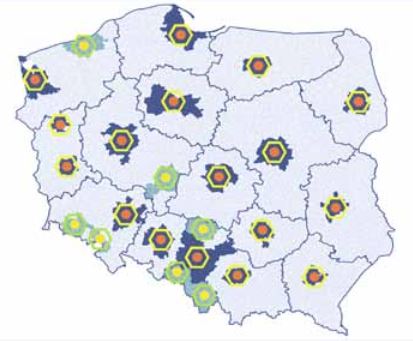 Koszalin-Kołobrzeg-Białogard
Olsztyn
Gdańsk – Gdynia - Sopot
Szczecin
Bydgoszcz - Toruń
Białystok
Gorzów Wlkp.
Warszawa
Poznań
Zielona Góra
Kalisz – Ostrów Wlkp.
Łódź
Wrocław
Jelenia Góra
Częstochowa
Kielce
Lublin
Opole
Katowice
Wałbrzych
Rybnik
Kraków
Rzeszów
Bielsko - Biała
Łączny budżet ZIT-ów to 3 748 000 000 €
Zintegrowane Inwestycje Terytorialne Wrocławskiego Obszaru Funkcjonalnego (ZIT WrOF)
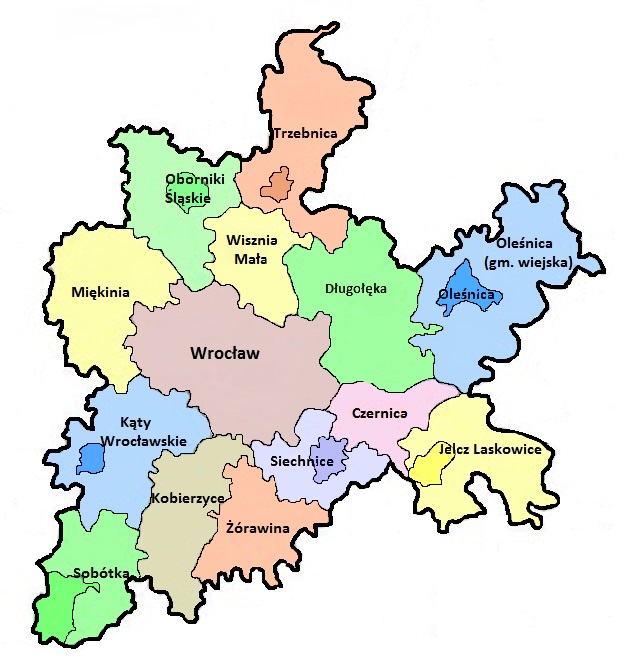 Ludność: 887 943 mieszkańców
 (30% mieszkańców Dolnego Śląska)
Obszar: 2 336 km2 
(12% powierzchni Dolnego Śląska)
Jednostki administracyjne: 
15 gmin leżących na 
terenie 6 powiatów
Budżet ZIT WrOF: 	291 250 000 €
(13 % budżetu RPO WD 2014 – 2020)
Zintegrowane Inwestycje Terytorialne Wrocławskiego Obszaru Funkcjonalnego (ZIT WrOF) – obszary działania
Gospodarka 
niskoemisyjna
Włączenie   społeczne
Przedsiębiorstwa i innowacje
Środowisko
  i zasoby
Technologie informacyjno - komunikacyjne
ZIT 
WrOF
Infrastruktura edukacyjna
Infrastruk-tura spójności społecznej
ZIT WrOF jako jeden z nielicznych w kraju wdraża projekty dedykowane przedsiębiorcom!
Transport
Edukacja
Rynek pracy
Zintegrowane Inwestycje Terytorialne Wrocławskiego Obszaru Funkcjonalnego (ZIT WrOF) - budzet
Zintegrowane Inwestycje Terytorialne Wrocławskiego Obszaru Funkcjonalnego (ZIT WrOF) - zadania
Pełnienie funkcji Instytucji Pośredniczącej w imieniu Gminy Wrocław


Współorganizacja konkursów  (wspólnie z DIP, DWUP oraz z UMWD)


Ocena wniosków konkursowych pod kątem zgodności ze Strategią ZIT         WrOF (jeden z kilku etapów oceny wniosku)


Ocena zgodności ze Strategią ZIT WrOF – 50%  oceny całkowitej


Rozpatrywanie protestów od oceny zgodności ze Strategią ZIT WrOF
Zintegrowane Inwestycje Terytorialne Wrocławskiego Obszaru Funkcjonalnego (ZIT WrOF) - statystyka
zakończono  składanie wniosków w ramach 12 konkursów;

10 konkursów w trakcie trwania;

3 konkursy w trakcie przygotowania do ogłoszenia; 

32 konkursy  ogłoszone i planowane do ogłoszenia w 2016 r.
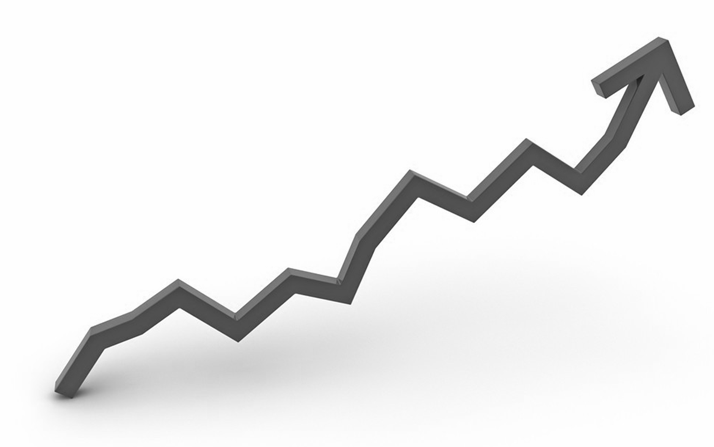 Dziękuję za uwagę
Justyna Wieczorkiewicz-Molendo
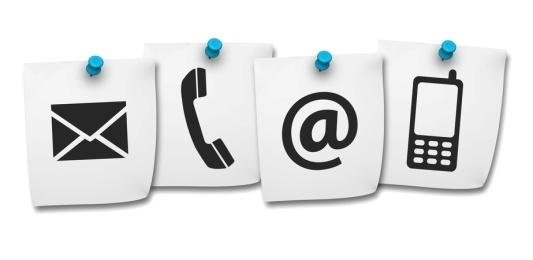 Wydział Zarządzania Funduszami UMWul. Bogusławskiego 8,1050-031 Wrocławtel.  71 777 85 55e-mail: justyna.wieczorkiewicz-molendo@um.wroc.pl